স্বাগতম
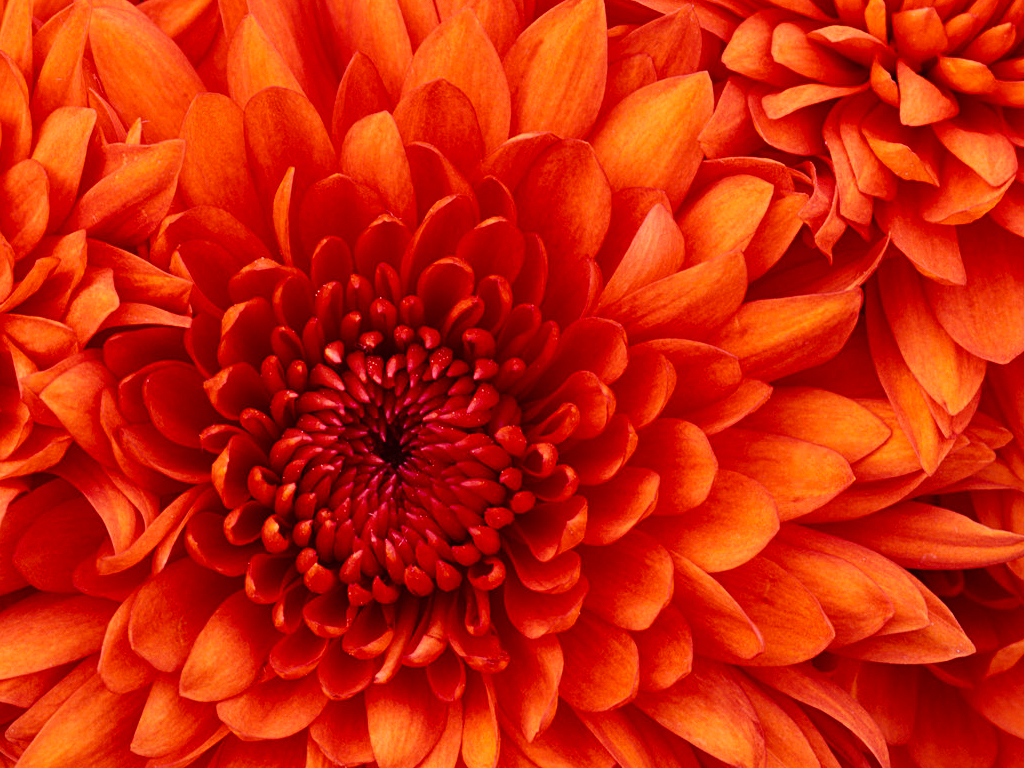 পরিচিতি
তানিয়া সুলতানা
সহকারি শিক্ষক        বলশীদ হাজী আকুব আলী উচচ বিদ্যালয়      বলশীদ,শাহরাস্তি,চাঁদপুর।
বিষয়ঃইসলাম ও নৈতিক শিক্ষা ।
শ্রেণী-ষষ্ঠ
অধ্যায়- ২য়
পাঠ-১০
পাঠ সূচনাঃ-
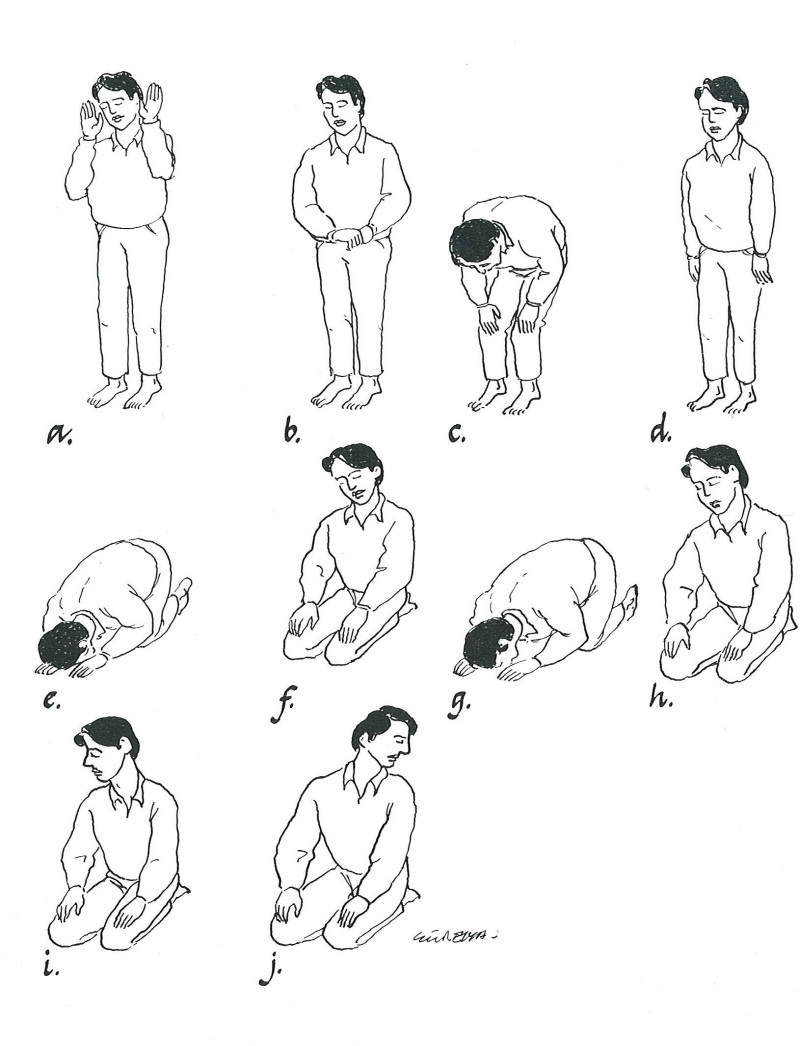 সালাত
পাঠ শেষে শিক্ষার্থীরা---
*সঠিক ভাবে সালাত আদায় করতে পারবে ।
*সালাতের ফরজ,ওয়াজিব,ইত্যাদী কাজ গুলো আদায় করতে পারবে।
 *সালাতের নিয়ম বলতে পারবে ।
শিখনশেখানো কার্যক্রমঃ-
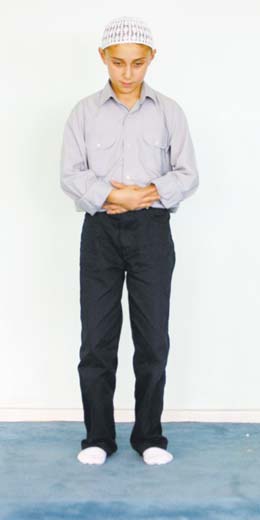 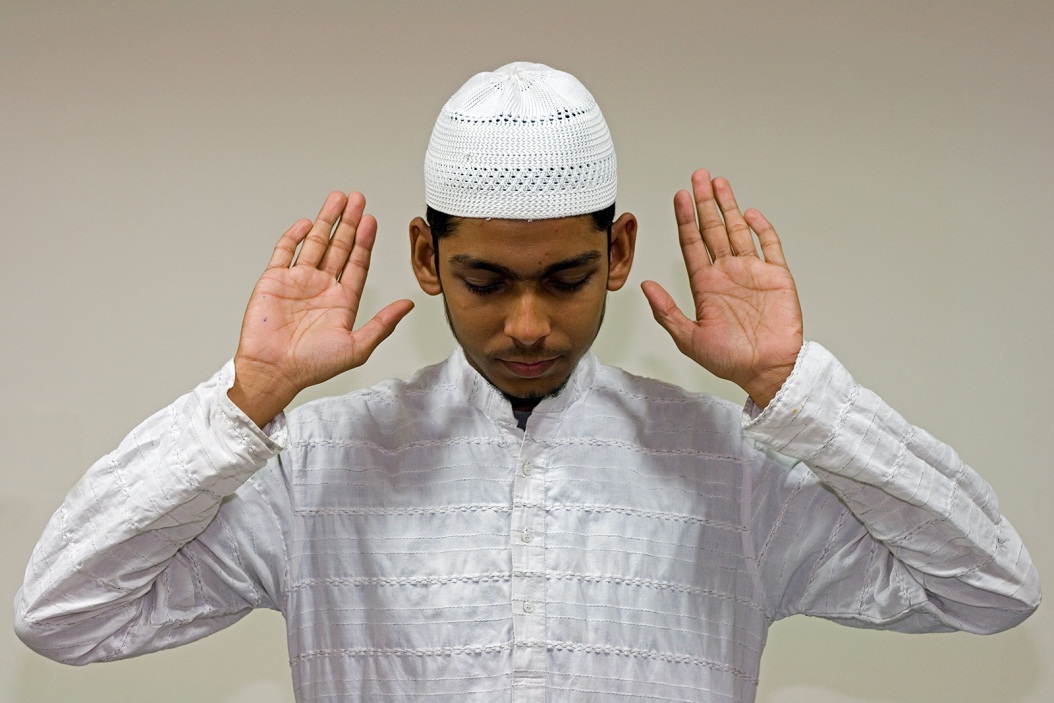 সালাত শুরু
এহরাম বাঁধা
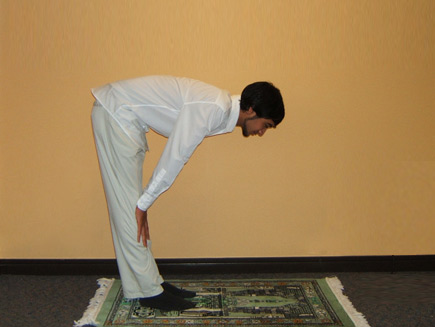 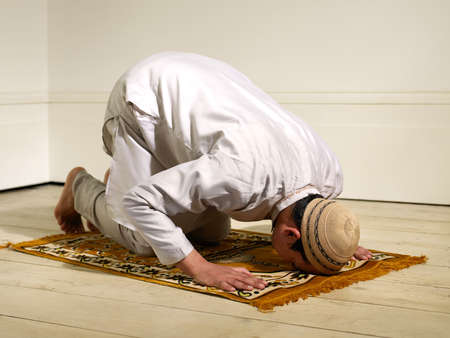 রুকু করা ।
সিজদা করা ।
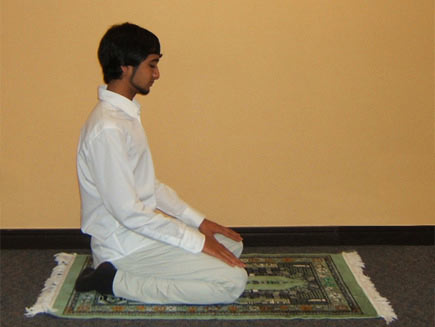 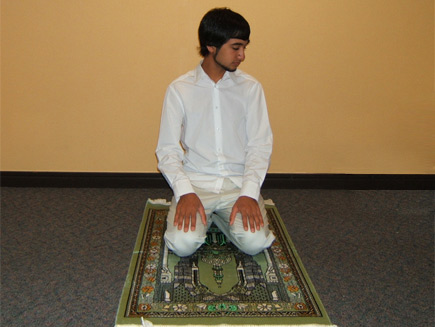 শেষ বৈঠক ।
সালাম এর মাধ্যমে সালাত শেষ করা ।
সালাতের ফরজ  সুমহ
সালাতের  মোট ফরজ ১৪টি। 

নামাজের পূর্বে সাতটি। এগুলোকে নামাজের আহকাম বলা হয়।

নামাজের ভিতরে সাতটি রয়েছে। এগুলোকে নামাযের আরকান বলা হয়।
সালাতের ওয়াজিব
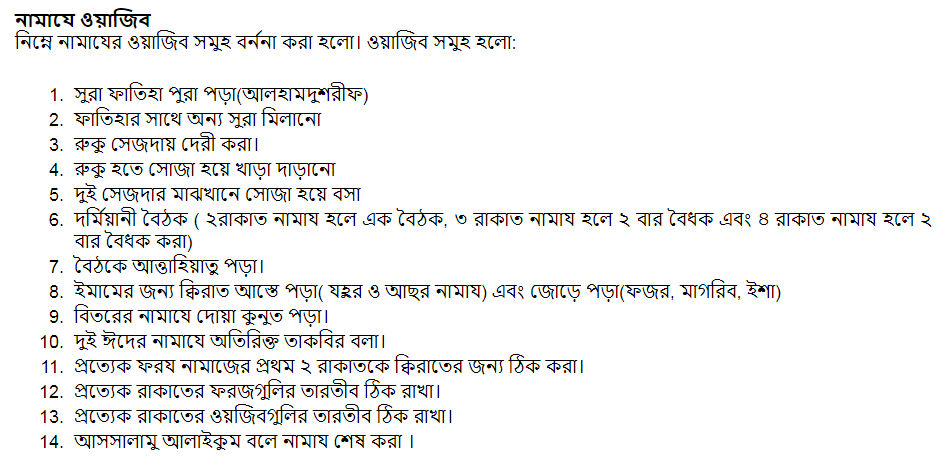 দলীয় কাজঃ-
*সালাতের ওয়াজিব কয় টি ও কি কি লিখ ।
মূল্যায়নঃ-
*সালাতের পাঁচ টি ওয়জিব কি কি বল ।
*ফরজ সালাত মোট কয় রাকাত বল ।
* সলাতের আহকাম কয়টি।
বাড়ীর কাজঃ
*সালাতের  সামাজিক গুরুত্ব ব্যাখ্যা কর ।  
*পাঁচ ওয়াক্ত সালাতের সময় ব্যাখ্যা কর ।
ধন্যবাদ ।
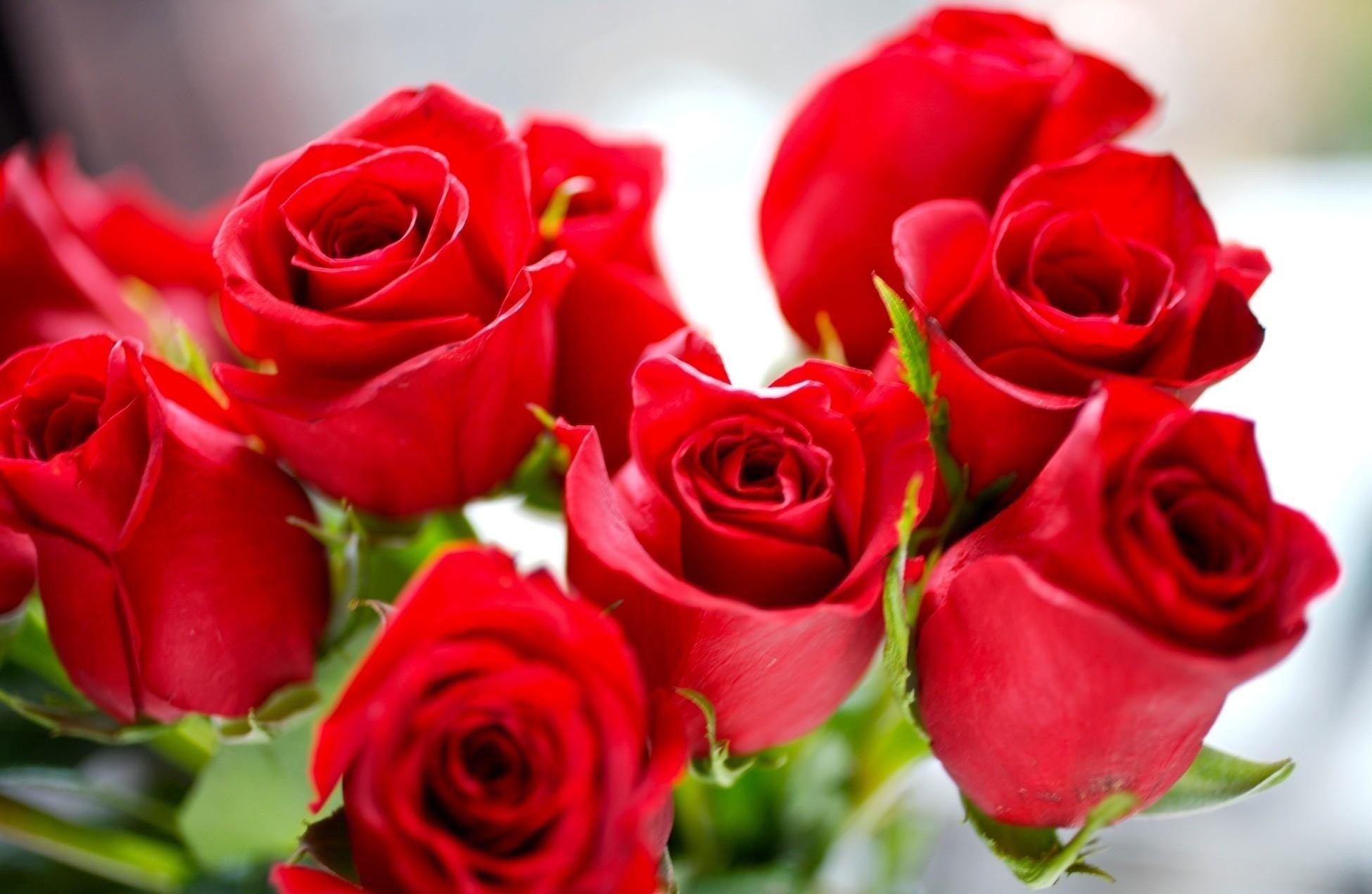